Chanoekaverhaal
De zonen en de dochter van de koning
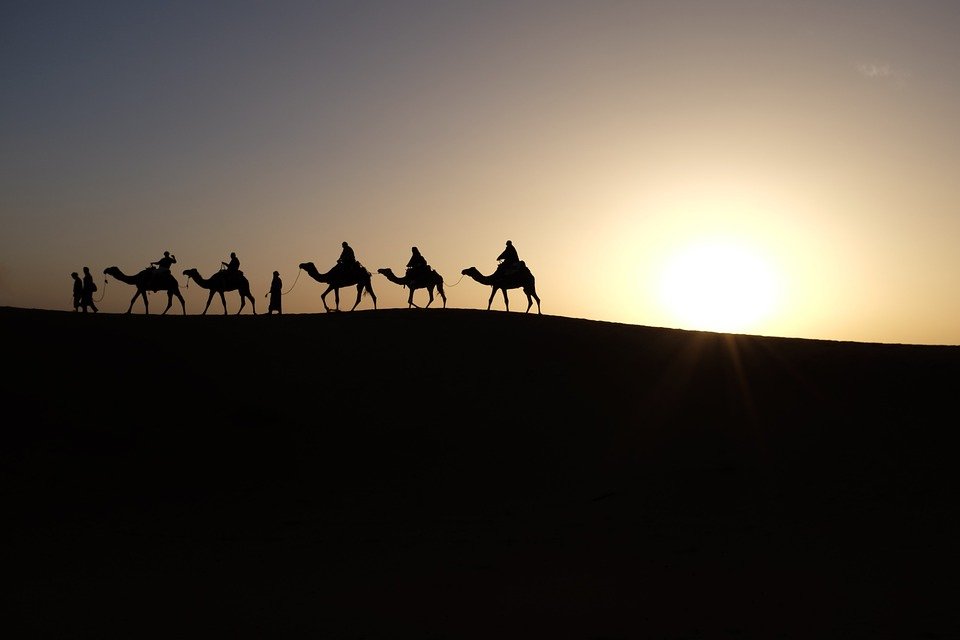 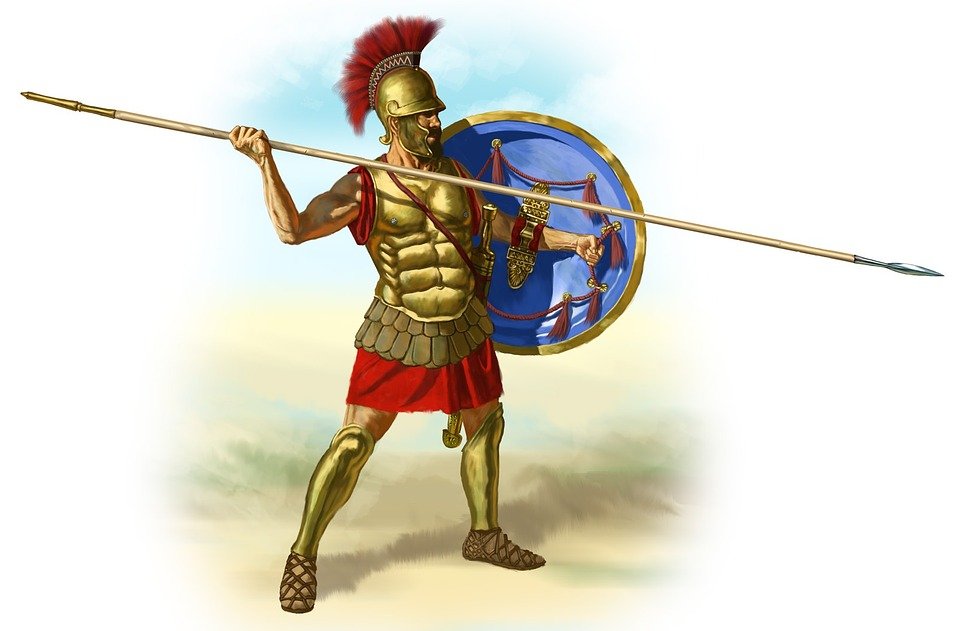 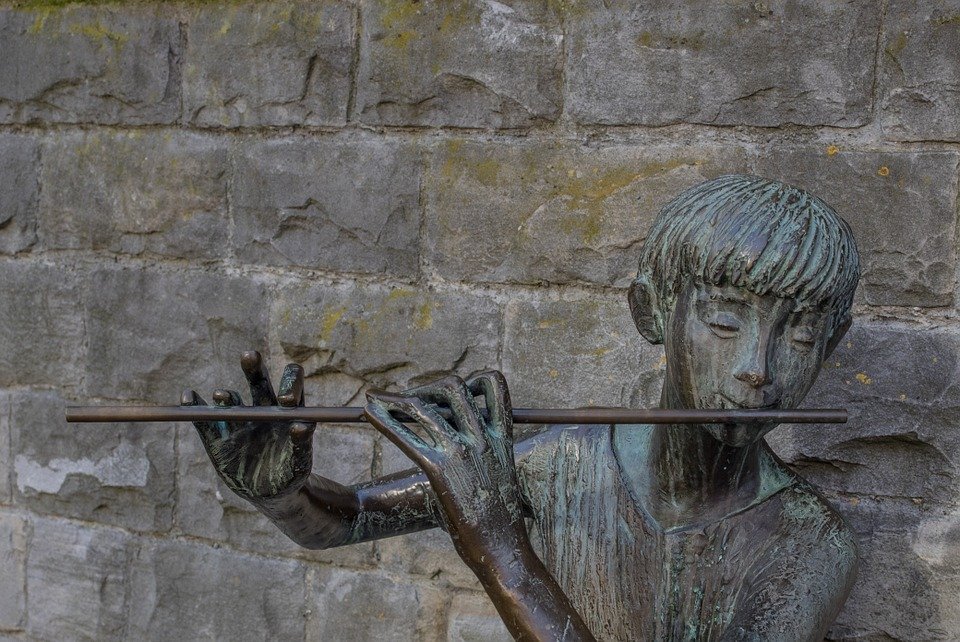 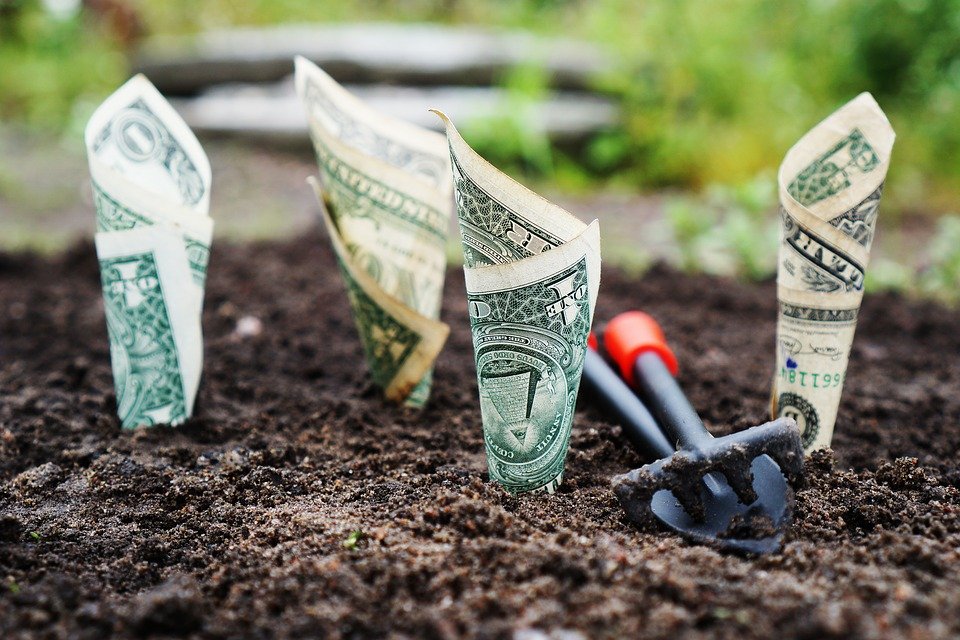 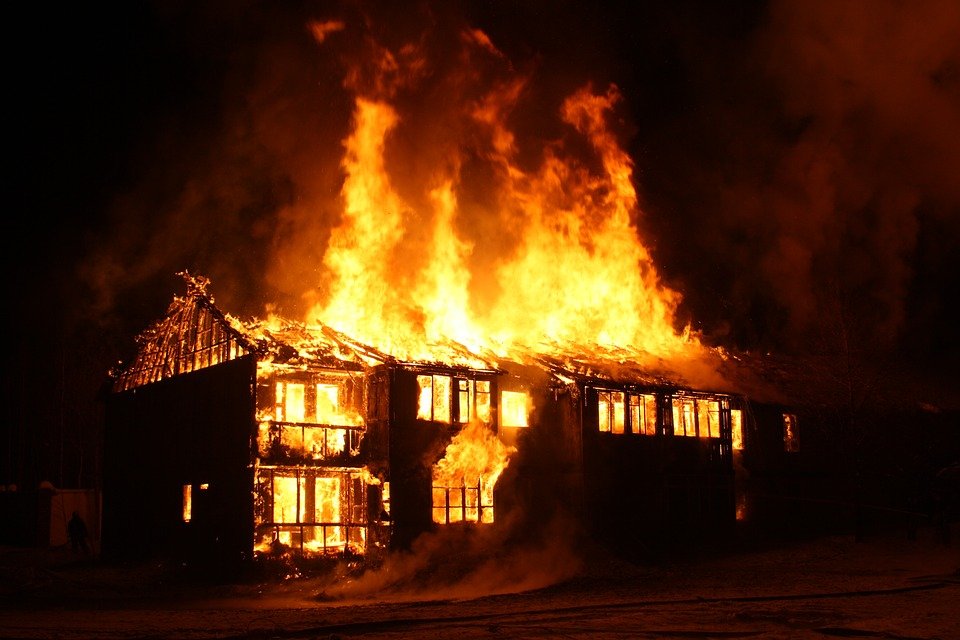 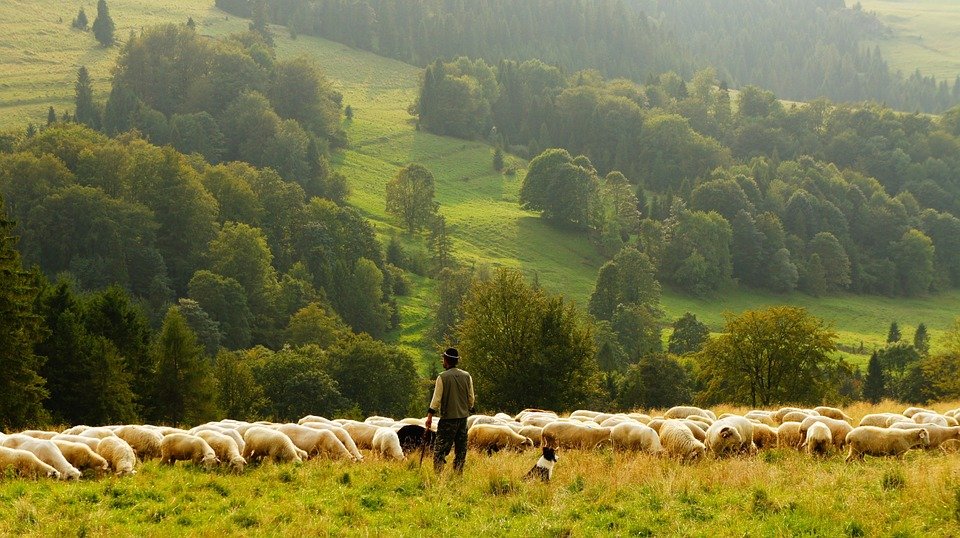